Important parallels of latitudes
North Pole (90°N)
Northern Hemisphere
Arctic Circle (66° 30´N)
Tropic of Cancer (23° 30´N)
Equator (0°)
Tropic of Capricorn (23° 30´S)
Southern  Hemisphere
Antarctica Circle 66° 30´S
South Pole (90°S)
Meridian of longitude
The Prime Meridian is the meridian (line of longitude) at which the longitude is defined to be 0°.
An international conference in 1884 decided the modern Prime Meridian passes through the Royal Observatory, Greenwich in southeast London, United Kingdom, known as the International Meridian or Greenwich Meridian, although the Prime Meridian is ultimately arbitrary unlike the parallels of latitude
Prime Meridian (0°)
Western Hemisphere
Eastern Hemisphere
International Date Line
International date line  (180 ͦ)
The Prime Meridian and its opposite the 180th meridian (at 180° longitude), which the International Date Line generally follows, form a great circle that divides the Earth into the Eastern and Western Hemispheres.
Eastern Hemisphere
Western Hemisphere
Latitudinal and Longitudinal extent of India
68° 7´E
97°25´E
Prime meridian
IST 82° 30´E
37°6´N
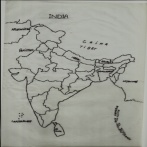 Tropic of Cancer (23° 30´N)
8°4´N
Equator (0°)
Location of Delhi public school, Srinagar in Kashmir valley
Kupwara
Srinagar
Baramulla
Budgam
Pulwama
74°52´E
Anantinag
DELHI PUBLIC SCHOOL, SRINAGAR
34°02´N
Longitudes and latitudes
World map depicting Hemispheres